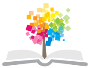 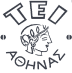 Ανοικτά Ακαδημαϊκά Μαθήματα στο ΤΕΙ Αθήνας
Διαγνωστική νοσηλευτική σημειολογία
Ενότητα 8: Νευρικό σύστημα
Αντωνία Καλογιάννη, Καθηγήτρια Εφαρμογών
Τμήμα Νοσηλευτικής
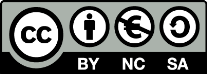 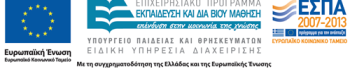 Νευρικό σύστημα
Εγκεφαλονωτιαίο ή ζωικό νευρικό σύστημα.
Αυτόνομο ή νευροφυτικό σύστημα.
1
Εγκεφαλονωτιαίο νευρικό σύστημα
Κεντρικό νευρικό σύστημα.
Περιφερικό νευρικό σύστημα.
2
Κεντρικό νευρικό σύστημα
Εγκέφαλος.
Νωτιαίος μυελός.
Αποστολή ΚΝΣ
Πρόσληψη, επεξεργασία και αποθήκευση των πληροφοριών.
Σχεδιασμό και επιτέλεση διαφόρων αντιδράσεων  σε σχέση με το περιβάλλον.
3
Περιφερικό νευρικό σύστημα (ΠΝΣ)
Κρανιακά νεύρα (12 Ζεύγη).
Νωτιαία νεύρα (31 Ζεύγη).
Περιφερικά
Κινητικές νευρικές ίνες.
Αισθητικές νευρικές ίνες.
Αποστολή
Συνδέει ΚΝΣ με τα εκτελεστικά όργανα.
Πραγματοποιεί τις εντολές του ΚΝΣ.
4
Αυτόνομο νευρικό σύστημα (ΑΝΣ) 1/2
Νευρώνει κινητικά και αισθητικά όλους τους λείους μυς του σώματος, τον καρδιακό μυ και τους αδένες.
Δεν υπόκειται στη βούληση.
Διακρίνεται σε:
Συμπαθητικό και 
Παρασυμπαθητικό
5
Αυτόνομο νευρικό σύστημα (ΑΝΣ) 2/2
Έχει ένα κεντρικό
Για το συμπαθητικό στο ΝΜ.
Για το παρασυμπαθητικό στο στέλεχος και τον ΝΜ.
και ένα περιφερικό τμήμα που αποτελείται από:
Προγαγγλιακές ίνες.
Νευροφυτικά γάγγλια.
Μεταγαγγλιακές ίνες.
Ανώτερο ρυθμιστικό όργανο του ΑΝΣ είναι ο υποθάλαμος.
6
Περίβλημα ΚΝΣ
Κρανίο.
Σπονδυλική στήλη.
Απαραίτητη γνώση για την κατανόηση , ερμηνεία και θεραπεία σημαντικού μέρους της παθοφυσιολογίας του νευρικού συστήματος.
7
Κρανίο πρόσθια άποψη
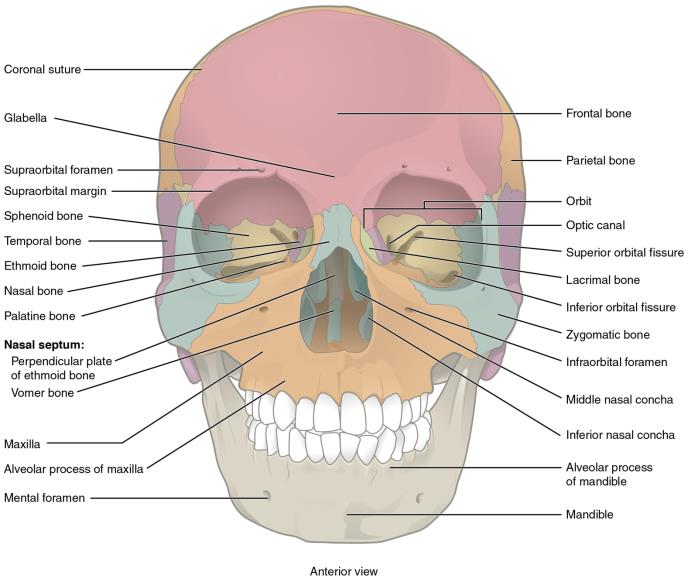 © 27 Ιουν 2013 OpenStax College. Textbook content produced by OpenStax College is licensed under a Creative Commons Attribution License 3.0 license.
8
Κρανίο πλάγια άποψη
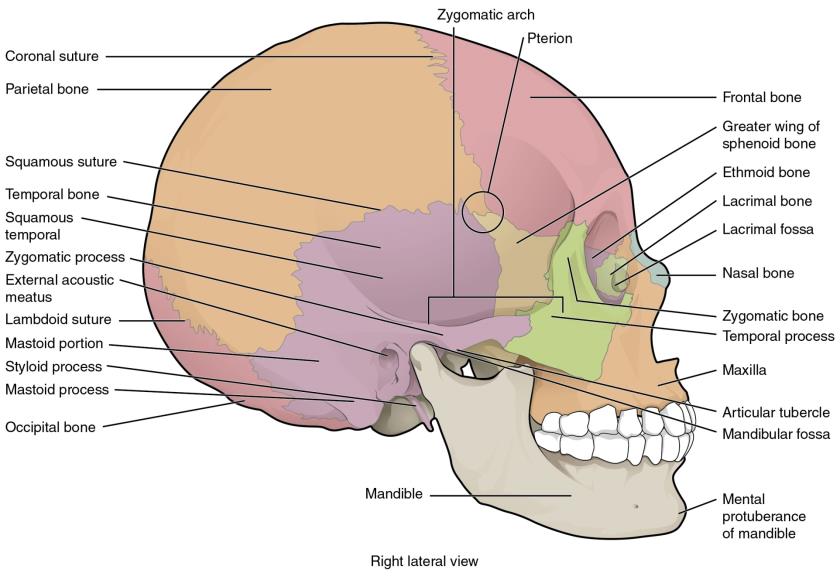 © 27 Ιουν 2013 OpenStax College. Textbook content produced by OpenStax College is licensed under a Creative Commons Attribution License 3.0 license.
9
Κρανίο εσωτερική άποψη
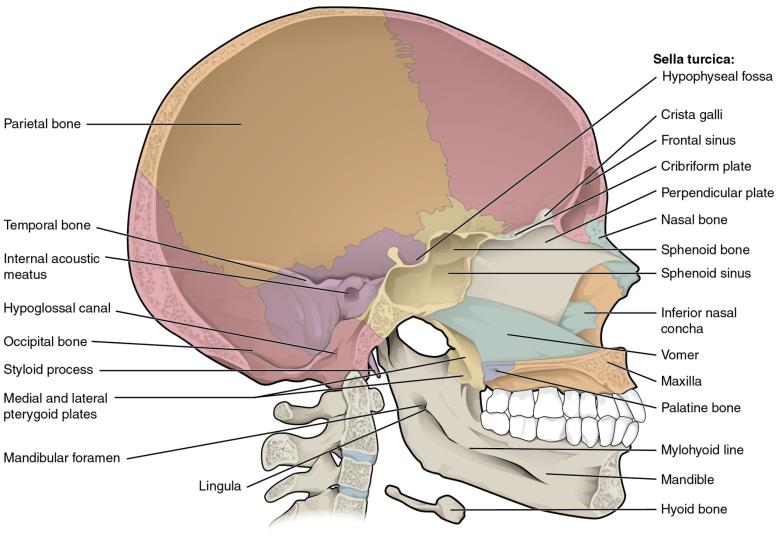 © 27 Ιουν 2013 OpenStax College. Textbook content produced by OpenStax College is licensed under a Creative Commons Attribution License 3.0 license.
10
Σπονδυλική στήλη
Αυχενική μοίρα
7 σπόνδυλοι.
Θωρακική μοίρα 
12 σπόνδυλοι.
Οσφυϊκή μοίρα
 5 σπόνδυλοι.
Ιερά μοίρα 
5 σπόνδυλοι.
Κόκκυγας.
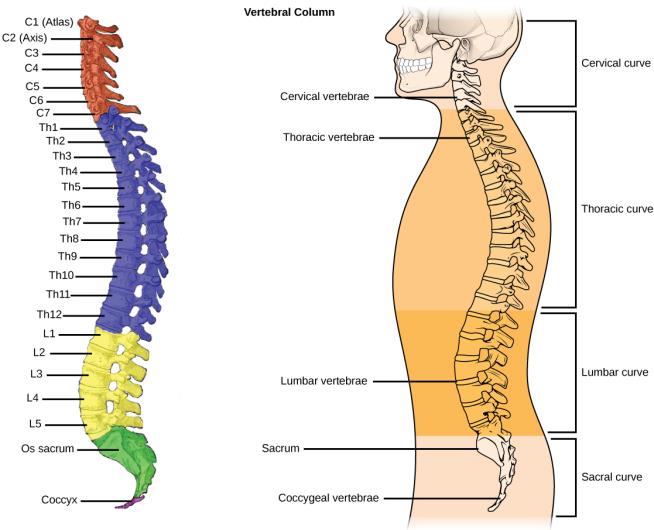 © 10 Απρ 2013 OpenStax College. Textbook content produced by OpenStax College is licensed under a Creative Commons Attribution License 3.0 license.
11
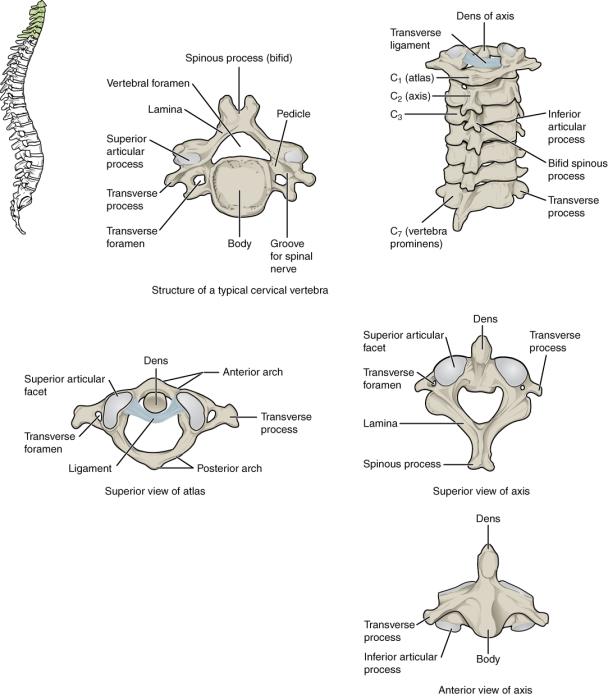 Αυχενική μοίρα
© 28 Ιουν 2013 OpenStax College. Textbook content produced by OpenStax College is licensed under a Creative Commons Attribution License 3.0 license.
12
Θωρακική μοίρα
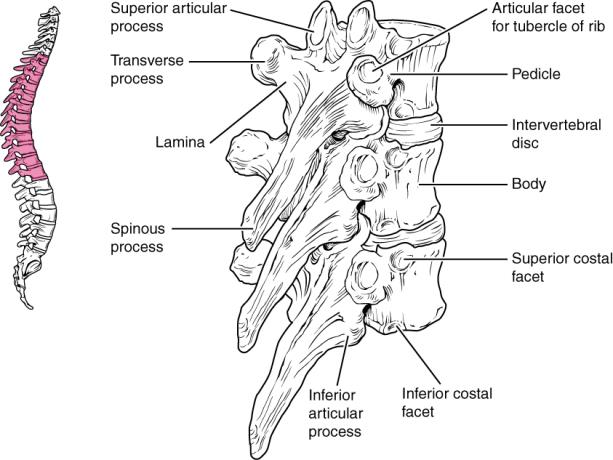 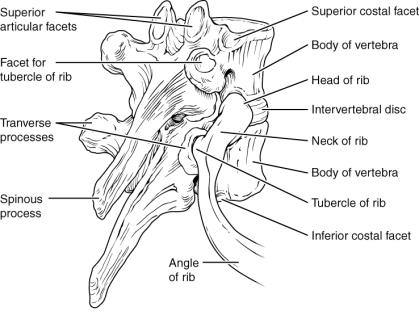 © 28 Ιουν 2013 OpenStax College. Textbook content produced by OpenStax College is licensed under a Creative Commons Attribution License 3.0 license.
13
Οσφυϊκή μοίρα
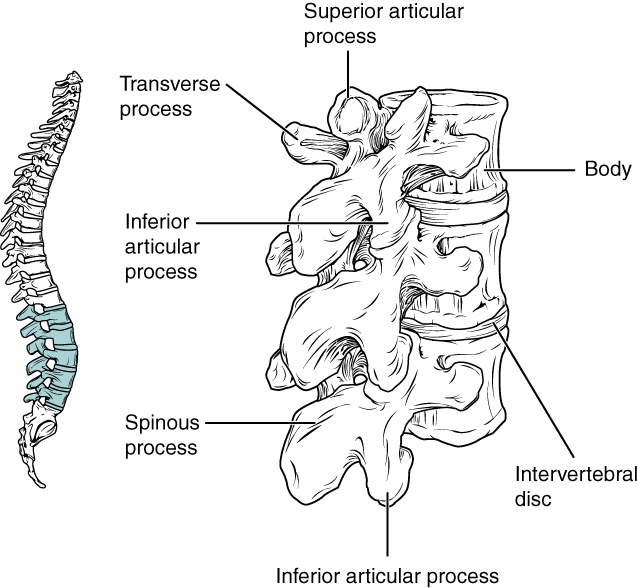 © 28 Ιουν 2013 OpenStax College. Textbook content produced by OpenStax College is licensed under a Creative Commons Attribution License 3.0 license.
14
Ιερά μοίρα -  Κόκκυγας
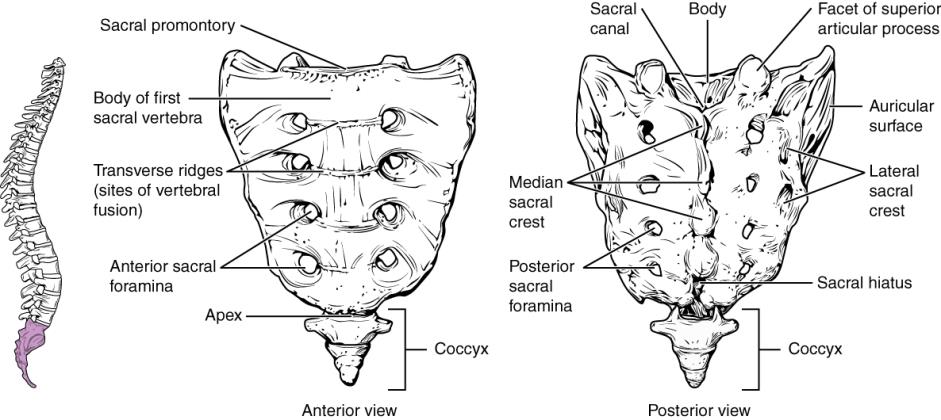 © 28 Ιουν 2013 OpenStax College. Textbook content produced by OpenStax College is licensed under a Creative Commons Attribution License 3.0 license.
15
Ανατομικά στοιχεία σπονδύλων 1/2
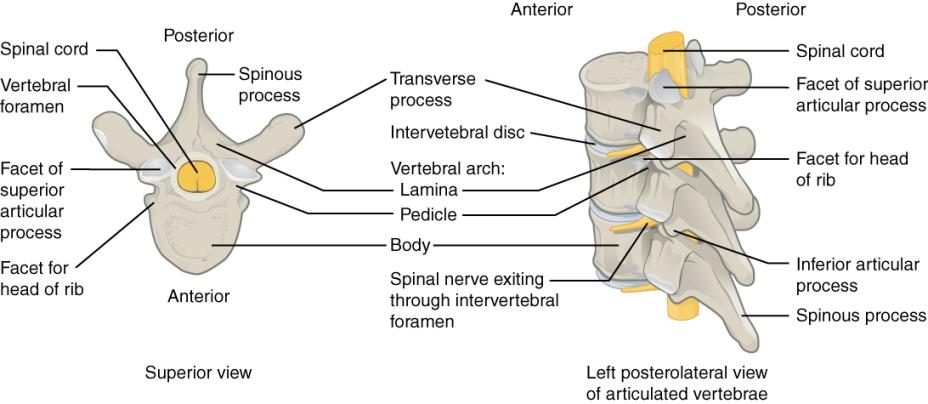 © 28 Ιουν 2013 OpenStax College. Textbook content produced by OpenStax College is licensed under a Creative Commons Attribution License 3.0 license.
16
Ανατομικά στοιχεία σπονδύλων 2/2
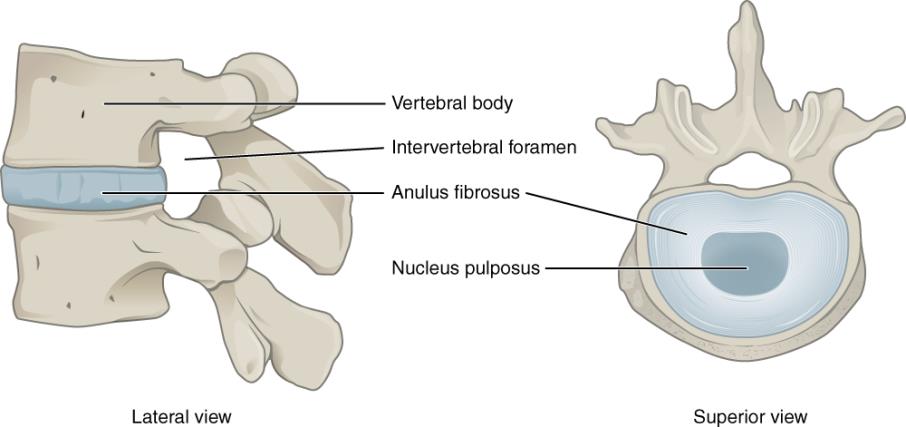 © 28 Ιουν 2013 OpenStax College. Textbook content produced by OpenStax College is licensed under a Creative Commons Attribution License 3.0 license.
17
Κύτταρα του νευρικού συστήματος
Νευρικό κύτταρο.
Νευρογλοιακά κύτταρα.
Αστροκύτταρα.
Ολιγοδενδροκύτταρα.
Μικρογλοιακά κύτταρα.
Ρόλος:
Υποστήριξη του νευρικού κυττάρου όπως θρέψη, προστασία, στήριξη και μόνωση της ηλεκτρικής αγωγιμότητας.
18
Νευρικό κύτταρο ή νευρώνας
Κυτταρικό σώμα ή Περικάρυο (φαιό χρώμα).
Βραχείες αποφυάδες ή Δενδρίτες .
Θέση σύναψης με άλλους νευρώνες
Επιμήκης αποφυάδα ή Νευρίτης.
Μυελώδες έλυτρο.
Παράπλευροι κλάδοι.
Τελικά δενδρύλια.
Τελικά κομβία.
Νευρικές συνάψεις.
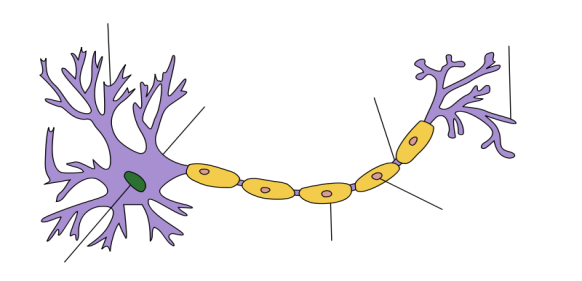 Dendrite
Axon terminal
Nobe of Ranvier
Soma
Axon
Schwann cell
Myelin sheath
Nucleus
“Neuron Hand-tuned”, από  Faigl.ladislav διαθέσιμο με άδεια CC BY-SA 3.0
19
Νευρονευρικές συνάψεις
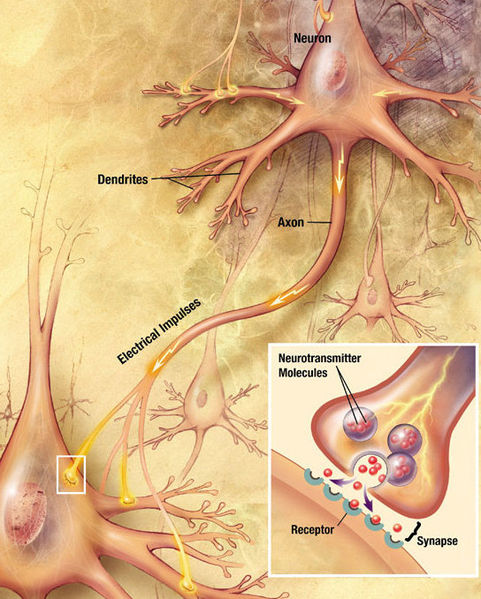 “Chemical synapse schema cropped”, από Looie496 διαθέσιμο ως κοινό κτήμα
20
Εγκέφαλος 1/3
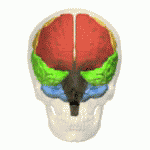 Εγκεφαλικά ημισφαίρια.
Μετωπιαίος λοβός.
Βρεγματικός λοβός.
Κροταφικός λοβός.
Ινιακός λοβός.
Διάμεσος εγκέφαλος (διεγκέφαλος).
Εγκεφαλικό στέλεχος.
Παρεγκεφαλίδα.
“Four lobes animation small2”, από Was a bee διαθέσιμο με άδεια CC BY-SA 2.1 JP
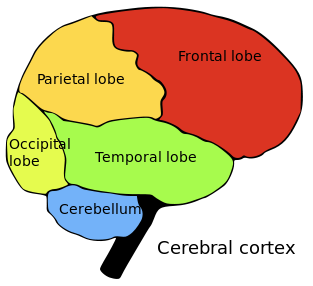 “Brainlobes”, από CrazyPhunk διαθέσιμο ως κοινό κτήμα
21
Εγκέφαλος 2/3
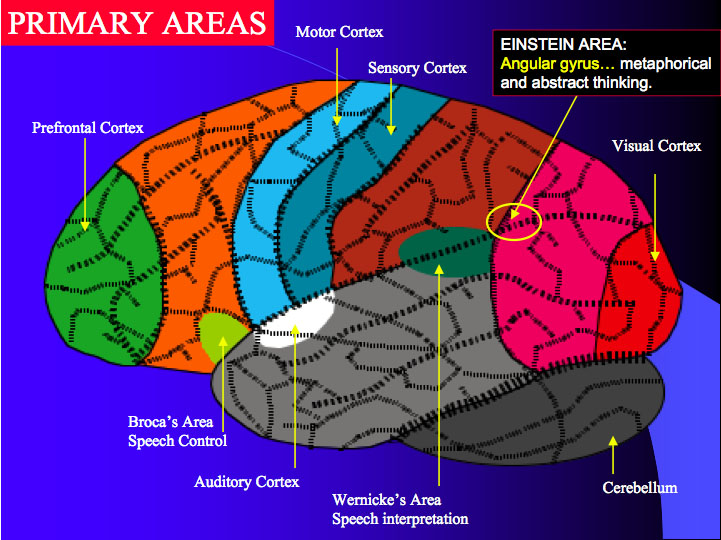 22
“Brain 2”, από Webber διαθέσιμο ως κοινό κτήμα
Εγκέφαλος 3/3
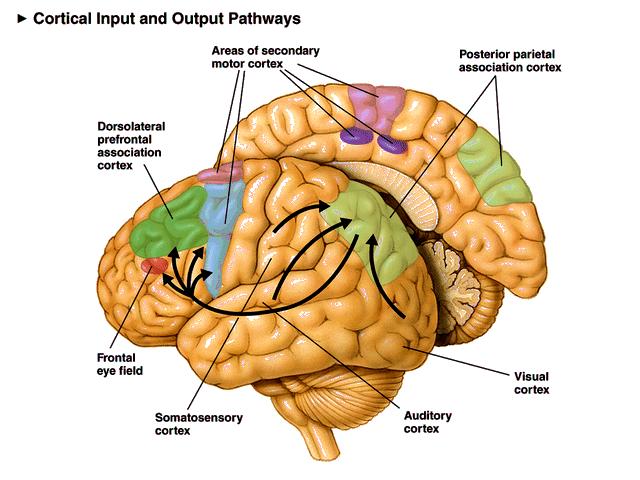 “Posterior Parietal Lobe” από Paskari διαθέσιμο με άδεια CC BY-SA 3.0
23
Εγκεφαλικός ιστός 1/2
Φαιά ουσία: Συναθροίσεις από σώματα νευρικών κυττάρων.
Περιβάλει τα ημισφαίρια - Αποτελεί τον Φλοιό.
Λεύκη ουσία: Νευράξονες (οι οποίοι καλύπτονται από μυελίνη).
Φαιά ουσία στο εσωτερικό.
Βασικά γάγγλια.
Οπτικός θάλαμος.
Υποθάλαμος.
24
Εγκεφαλικός ιστός 2/2
Φαιά ουσία
Λευκή ουσία
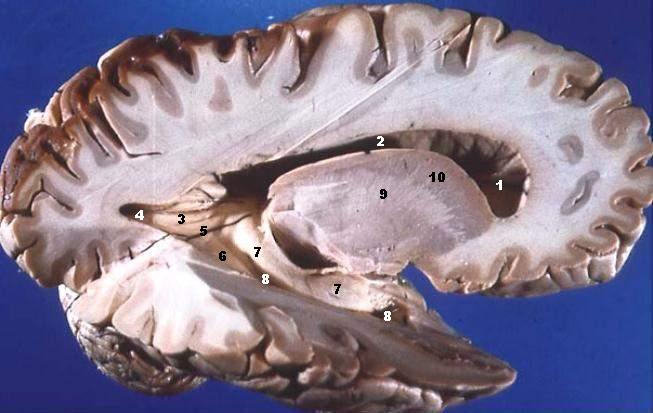 “Human brain right dissected lateral view description” από Patho διαθέσιμο με άδεια CC BY 2.5
25
Εγκεφαλικά ημισφαίρια
Κατά κανόνα το αριστερό είναι το επικρατούν  Δεξιά μεριά πιο επιδέξια (αντίστροφα).
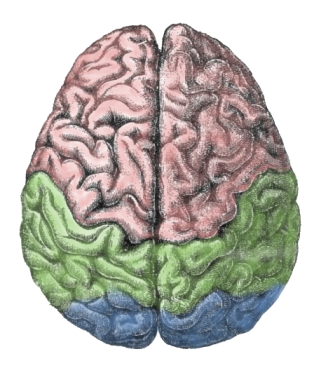 “Cerebral lobes” από Wyglif διαθέσιμο με άδεια CC BY-SA 3.0
26
Εγκεφαλικές περιοχές 1/3
Μετωπιαίος λοβός
Κινητικό κέντρο όλων των μυών του σώματος (κινητική ή πυραμιδική οδός).
Κινητικό κέντρο του λόγου (Broca).
Βρεγματικός λοβός
Αισθητικό κέντρο όλου του σώματος.
27
Εγκεφαλικές περιοχές 2/3
Κροταφικός λοβός
Αισθητικό κέντρο του λόγου (Wernicke).
Οπτικό κέντρο του λόγου.
Κέντρο της ακοής.
Ινιακός λοβός
Κέντρο της όρασης.
Βασικά γάγγλια 
Συνδετικός κρίκος μεταξύ στελέχους και φλοιού εγκεφάλου.
Αργές κινήσεις σώματος.
28
Εγκεφαλικές περιοχές 3/3
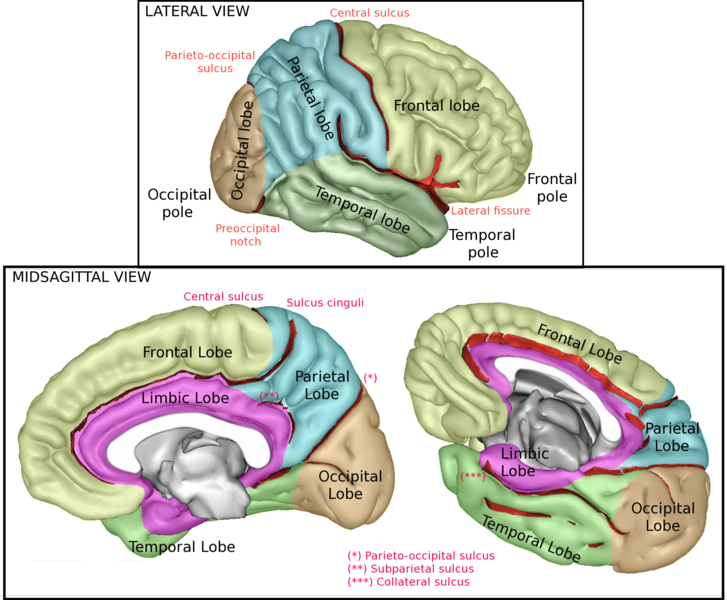 29
“LobesCapts” από Sebastian023 διαθέσιμο με άδεια CC BY-SA 3.0
Διεγκέφαλος 1/2
Αποτελείται από τον:
Θάλαμο 
Ενδιάμεσος σταθμός των νευρικών οδών προς και από τον φλοιό  του εγκεφάλου.
Υποθάλαμο
Ρυθμιστικό κέντρο του ΝΦΣ, της θερμοκρασίας , του μεταβολισμού και των ορμονών.
Μεταιχμιακό σύστημα
(μεταίχμιο διεγκεφάλου και εγκεφ. Ημισφαιρίων)
Σχετίζεται με τα συναισθήματα, μνήμη, σκόπιμη εγρήγορση, συμπεριφορά αλλά και με τις λειτουργίες του υποθαλάμου
30
Διεγκέφαλος 2/2
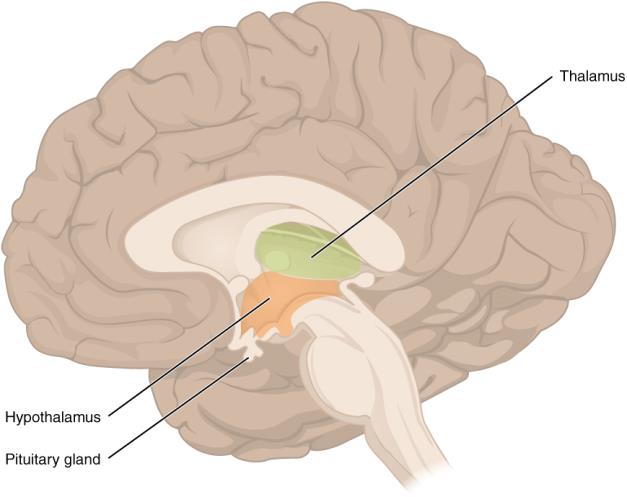 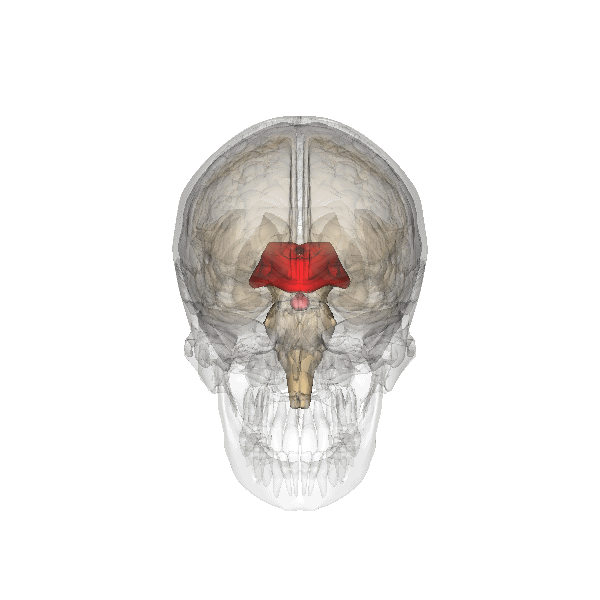 “Diencephalon”, από Was a bee διαθέσιμο με άδεια CC BY-SA 2.1 JP
© 28 Ιουν 2013 OpenStax College. Textbook content produced by OpenStax College is licensed under a Creative Commons Attribution License 3.0 license.
31
Μεσεγκέφαλος 1/2
Συνδέει τη γέφυρα και την παρεγκεφαλίδα με τον διάμεσο εγκέφαλο.
Περιέχει τμήμα του εξωπυραμιδικού συστήματος.
Δικτυωτό σχηματισμό
Βασικό επίπεδο εγρήγορσης, αναπνοή, καρδιακή λειτουργία , αγγειορρύθμιση.
ΒΛΑΒΗ (ΚΕΚ): ΒΑΘΥ ΚΩΜΑ.
Μέλαινα ουσία
Ερυθρό πυρήνα
Αποτελεί συνδετικό κρίκο του ΝΜ με το φλοιό του εγκεφάλου.
Εξωπυραμιδικό σύστημα: υποσυνείδητες αυτόματες κινήσεις
32
Μεσεγκέφαλος 2/2
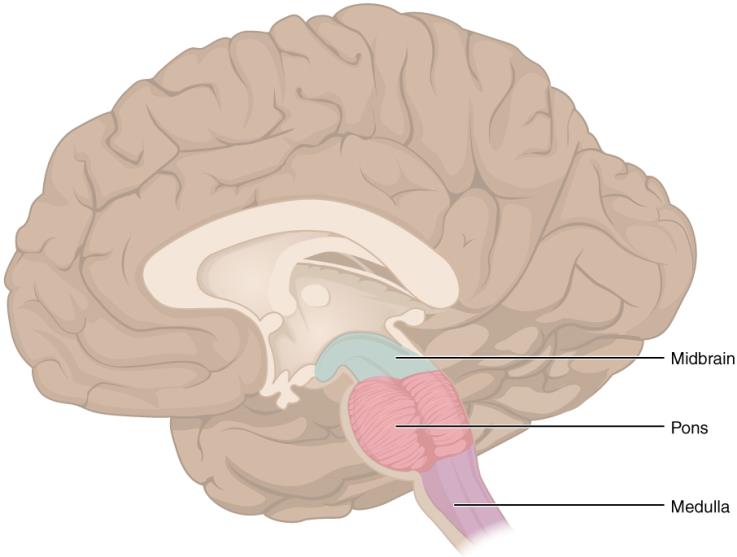 © 28 Ιουν 2013 OpenStax College. Textbook content produced by OpenStax College is licensed under a Creative Commons Attribution License 3.0 license.
33
Στέλεχος του εγκεφάλου 1/2
ΜΕΣΕΓΚΕΦΑΛΟΣ
ΓΕΦΥΡΑ
Μυέλινο όγκωμα, μοιάζει με το ΝΜ
Συνδέει την παρεγκεφαλίδα με το φλοιό του εγκεφάλου
ΠΡΟΜΗΚΗΣ ΜΥΕΛΟΣ
Ζωτικά κέντρα 
Αναπνοής,
Καρδιοαγγειακής λειτουργίας
Κατάποσης
Διέλευση αισθητικής, κινητικής και εξωπυραμιδικής οδού
34
Στέλεχος του εγκεφάλου 2/2
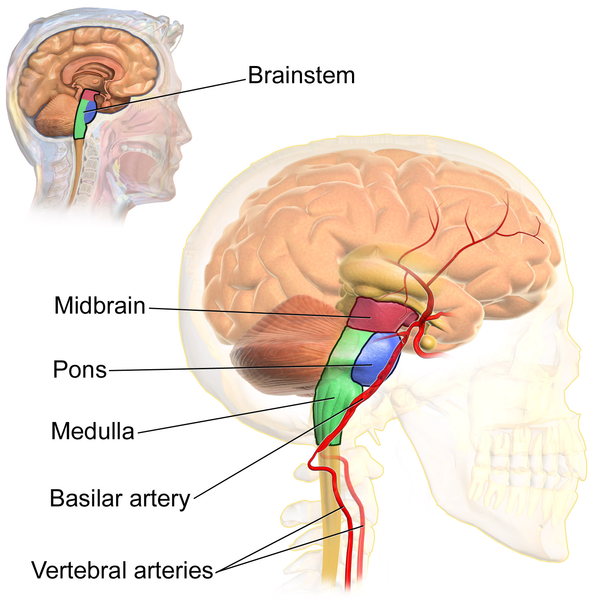 35
“Blausen 0114 BrainstemAnatomy”, από BruceBlaus διαθέσιμο με άδεια CC BY 3.0
Παρεγκεφαλίδα 1/2
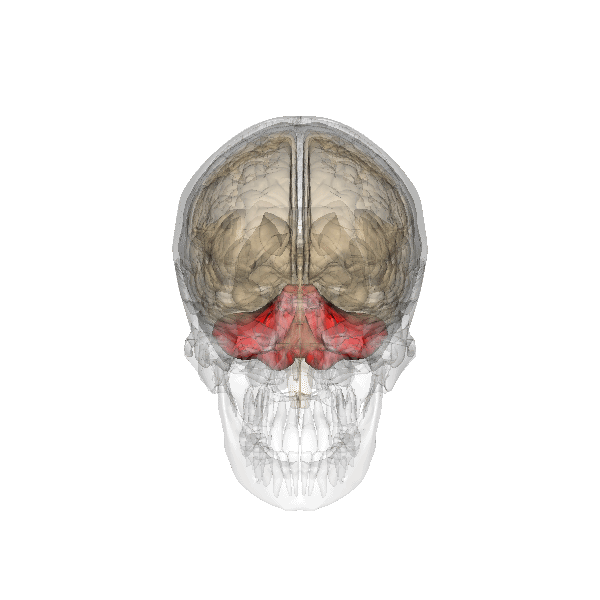 Ρυθμίζει:
Το συγχρονισμό όλων των κινήσεων του σώματος και των άκρων.
Την ισορροπία και την όρθια θέση του σώματος.
“Cerebellum”, από Was a bee διαθέσιμο με άδεια CC BY-SA 2.1 JP
36
Παρεγκεφαλίδα 2/2
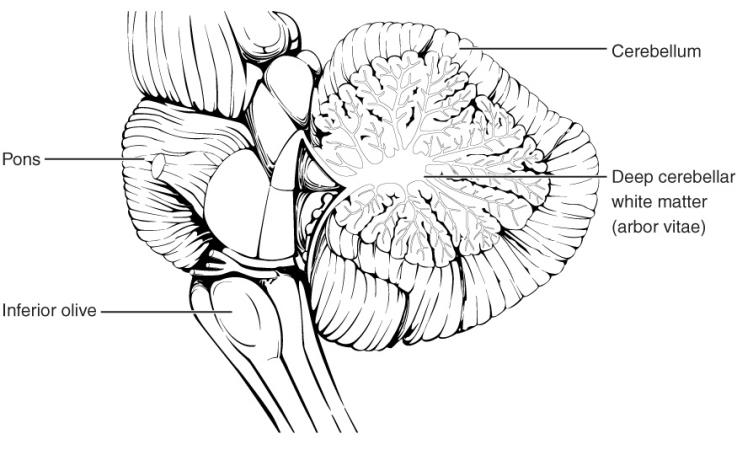 © 28 Ιουν 2013 OpenStax College. Textbook content produced by OpenStax College is licensed under a Creative Commons Attribution License 3.0 license.
37
Μήνιγγες του εγκεφάλου 1/2
Από έξω προς τα μέσα:
Σκληρή
Αραχνοειδής
Χοριοειδής
Υποσκληρίδιος χώρος
Υπαραχνοειδής χώρος
38
Μήνιγγες του εγκεφάλου 2/2
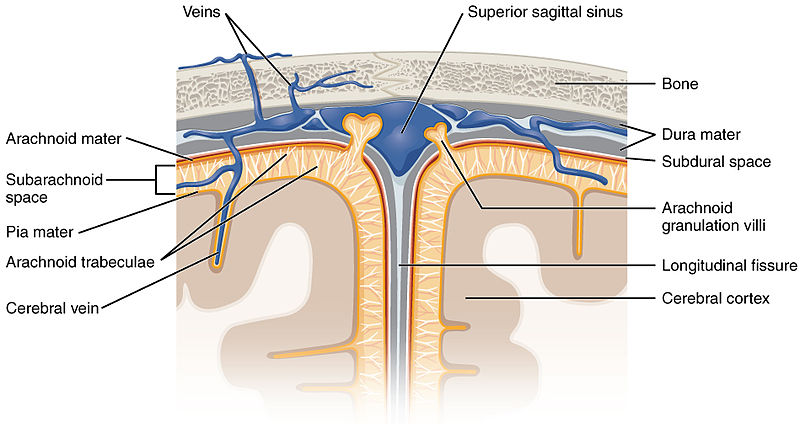 “1316 Meningeal LayersN”, από CFCF διαθέσιμο με άδεια CC BY 3.0
39
Εγκεφαλονωτιαίο Υγρό (ΕΝΥ) 1/2
Παράγεται από τα χοριοειδή πλέγματα των κοιλιών.
Απορροφάται από τα αραχνοειδή σωμάτια (προεξοχές αραχνοειδούς μήνιγγας).
Ισορροπία παραγωγής απορρόφησης.
Αύξηση ΕΝΥ: υδροκέφαλος  
Λειτουργία: 
Μεταβολισμό των εγκεφαλικών κυττάρων.
Απορρόφηση κραδασμών , προστασία του εγκεφαλικού παρεγχύματος.
40
Εγκεφαλονωτιαίο Υγρό (ΕΝΥ) 2/2
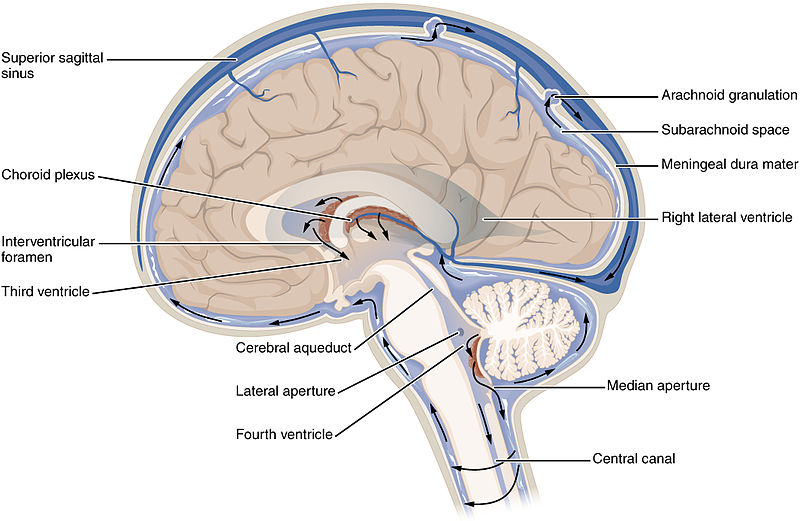 “1317 CFS Circulation”, από CFCF διαθέσιμο με άδεια CC BY 3.0
41
Υδροκέφαλος
υδροκέφαλος
φυσιολογικό
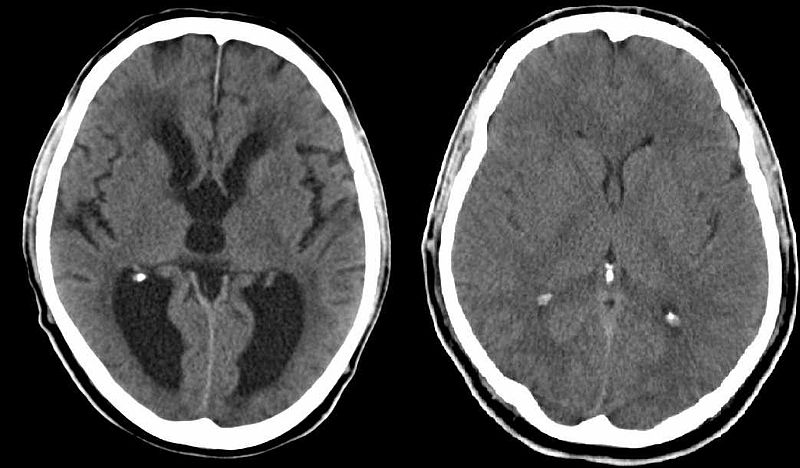 “MBq Hydrocephalus”, από Lipothymia διαθέσιμο ως κοινό κτήμα
42
Αρτηρίες του εγκεφάλου 1/2
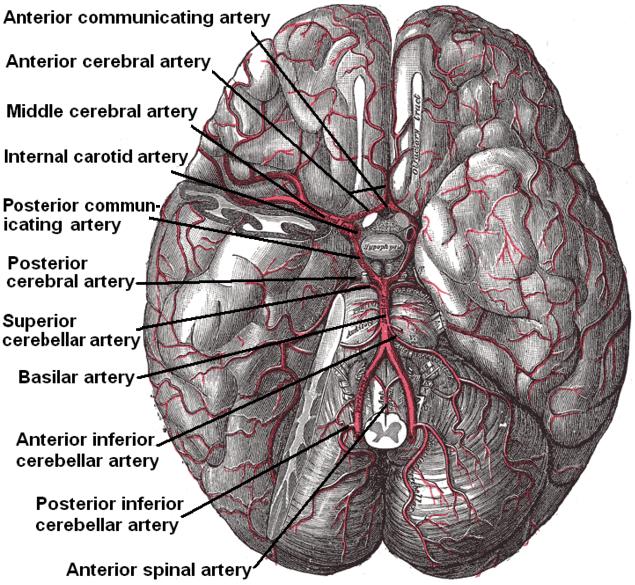 “Arteries beneath brain Gray closer”, από Wikid77 διαθέσιμο ως κοινό κτήμα
43
Αρτηρίες του εγκεφάλου 2/2
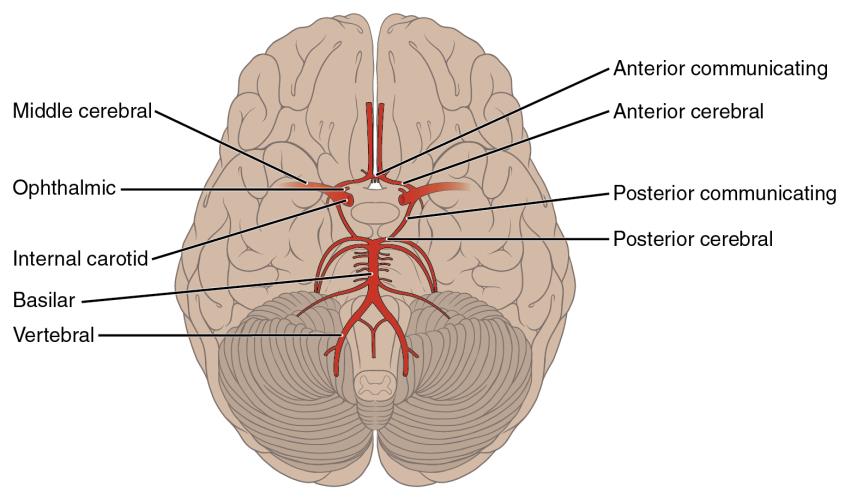 © 19 Ιουν 2013 OpenStax College. Textbook content produced by OpenStax College is licensed under a Creative Commons Attribution License 3.0 license.
44
Αρτηρίες του εγκεφάλουαορτικό τόξο
ΚΑΡΩΤΙΔΑ
Έσω καρωτίδα
Οφθαλμική αρτηρία (οφθαλμός).
Πρόσθια εγκεφαλική αρτηρία (μετωπιαίο λοβό).
Μέση εγκεφαλική αρτηρία (βρεγματικό και κροταφικό λοβό).
ΥΠΟΚΛΕΙΔΙΟΣ ΑΡΤΗΡΙΑ
Σπονδυλική αρτηρία.

Βασική αρτηρία.

Οπίσθιες εγκεφαλικές αρτηρίες
(παρεγκεφαλίδα, στέλεχος, ινιακό, κροταφικό λοβό).
45
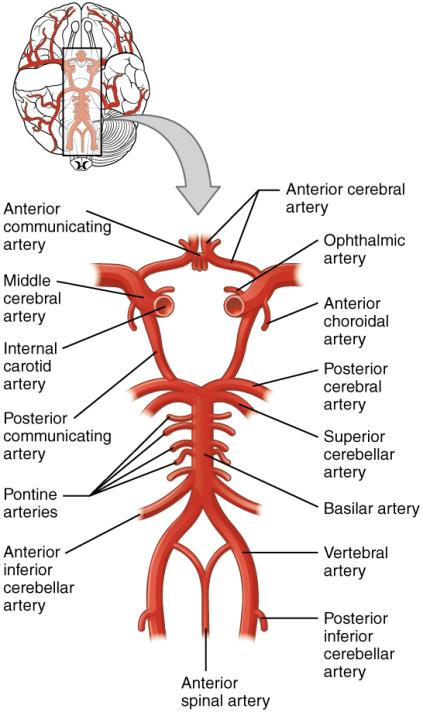 Κύκλος του Willis
© 4 Ιουν 2013 OpenStax College. Textbook content produced by OpenStax College is licensed under a Creative Commons Attribution License 3.0 license.
46
Φλεβώδεις κόλποι
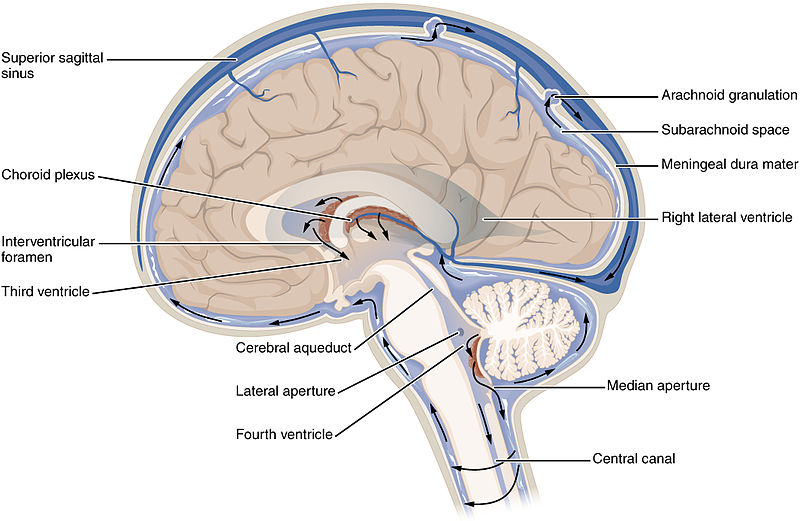 “1317 CFS Circulation”, από CFCF διαθέσιμο με άδεια CC BY 3.0
47
Νευρικό σύστημα
Εγκεφαλονωτιαίο ή Ζωικό νευρικό σύστημα.
Αυτόνομο ή Νευροφυτικό σύστημα.
48
Εγκεφαλονωτιαίο νευρικό σύστημα
Κεντρικό νευρικό σύστημα.
Περιφερικό νευρικό σύστημα.
49
Κεντρικό νευρικό σύστημα
Εγκέφαλος.
Νωτιαίος μυελός.
Αποστολή ΚΝΣ
Πρόσληψη, επεξεργασία και αποθήκευση των πληροφοριών.
Σχεδιασμό και επιτέλεση διαφόρων αντιδράσεων  σε σχέση με το περιβάλλον.
50
Περιφερικό νευρικό σύστημα (ΠΝΣ)
Κρανιακά νεύρα (12 Ζεύγη).
Νωτιαία νεύρα (31 Ζεύγη).
Περιφερικά
Κινητικές νευρικές ίνες.
Αισθητικές νευρικές ίνες.
Αποστολή
Συνδέει ΚΝΣ με τα εκτελεστικά όργανα.
Πραγματοποιεί τις εντολές του ΚΝΣ.
51
Νωτιαίος μυελός (Ν.Μ.) 1/4
Κυλινδρική δομή από νευρικό ιστό μέσα στον οστέινο σωλήνα που σχηματίζεται από τους σπονδύλους.
Έχει 5 μοίρες:
Αυχενική.
Θωρακική.
Οσφυϊκή.
Ιερή.
Κοκκυγική.
Κάτω όριο Ν.Μ.: Μυελικός κώνος στο ύψος του Ο1-Ο2.
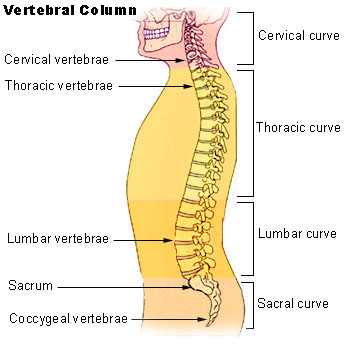 “Illu vertebral column”, από Arcadian διαθέσιμο ως κοινό κτήμα
52
Νωτιαίος μυελός (Ν.Μ.) 2/4
Έχει φαιά και λευκή ουσία με τη διαφορά ότι οι θέσεις αντιστρέφονται δηλαδή η λευκή ουσία είναι εξωτερικά και η φαιά εσωτερικά του ΝΜ.
Φαιά ουσία
Πρόσθιο κέρας (κινητική).
Οπίσθιο κέρας (αισθητική).
Πλάγιο κέρας.
Α8-Ο3:κέντρο συμπαθητικού.
Ι1-Ι4: νωτιαίο κέντρο
του παρασυμπαθητικού.
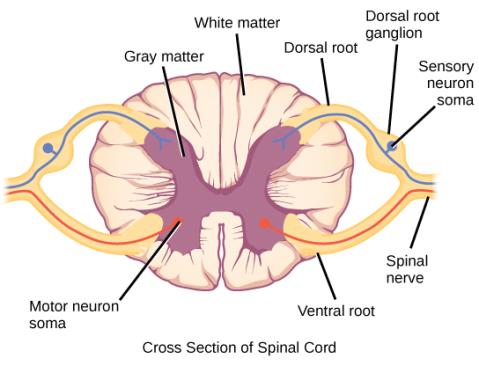 © 24 Ιουλ 2014 David RintoulRobert Bear. Textbook content produced by David RintoulRobert Bear is licensed under a Creative Commons Attribution License 4.0 license.
53
Νωτιαίος μυελός (Ν.Μ.) 3/4
Η φαιά ουσία του ΝΜ αποτελεί:
Σπουδαιότατο αντανακλαστικό κέντρο.
Σταθμό:
Φυγόκεντρων οδών (πυρήνας πρόσθιου κέρατος).
Κεντρομόλων οδών (πυρήνας οπισθίου  κέρατος) με τις οποίες ο εγκέφαλος συνδέεται με τα διάφορα μέρη του σώματος.
Κέντρο (συμπαθητικού) και σταθμό (νωτιαίο κέντρο του παρασυμπαθητικού ) του αυτόνομου νευρικού συστήματος (έξω διάμεσος πυρήνας του πλαγίου κέρατος).
54
Νωτιαίος μυελός (Ν.Μ.) 4/4
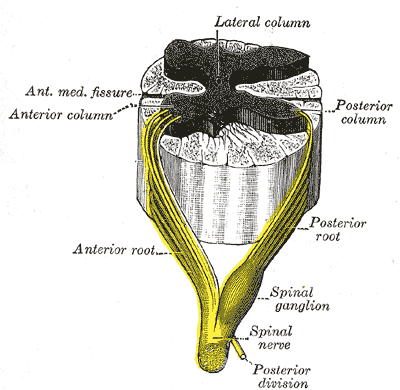 55
“Gray675”, από Pngbot διαθέσιμο ως κοινό κτήμα
Η λευκή ουσία του ΝΜ
Αποτελεί αγωγό διεγέρσεων.
Από τον εγκέφαλο προς την περιφέρεια (Κινητική  - φυγόκεντρη οδός).
Από την περιφέρεια προς τον εγκέφαλο (Αισθητική - κεντρομόλος οδός).
56
Κινητικές οδοί
ΦΛΟΙΟΝΩΤΙΑΙΑ ΟΔΟΣ (ΠΥΡΑΜΙΔΙΚΗ)
Χιασμός των κινητικών ινών στο κατώτερο τμήμα του προμήκη.
Υπεύθυνη για τις εκούσιες κινήσεις, ολοκληρώνει τις επιδέξιες, περίπλοκες και λεπτές κινήσεις.
Αναστέλλει τον μυϊκό τόνο.
ΑΙΘΟΥΣΟΝΩΤΙΑΙΑ ΟΔΟΣ (ΠΑΡΕΓΚΕΦΑΛΙΔΙΚΟ ΣΥΣΤΗΜΑ)
Συντονίζει την μυϊκή δραστηριότητα.
Διατηρεί την ισορροπία  και βοηθά στον έλεγχο της στάσης του σώματος.
ΕΡΥΘΡΟΝΩΤΙΑΙΑ ΟΔΟΣ (ΕΞΩΠΥΡΑΜΙΔΙΚΗ)
Υπεύθυνο για τη διατήρηση του μυϊκού τόνου, έλεγχο των κινήσεων (αυτόματων).
57
Αισθητική οδός
Οδός των δεματίων του Goll & Burdach (1ος αισθητικός νευρώνας)
Εν τω βάθει αίσθηση και αφή.
Νωτιοπαρεγκεφαλιδική οδός 
Υποσυνείδητη εν τω βάθει αισθητικότητα και στερεογνωσία για τη συμμετρία των κινήσεων και της βάδισης.
Πλάγια νωτιαιοθαλαμική οδός (χιαστή)
Αίσθηση πόνου και θερμοκρασία.
Πρόσθια νωτιοθαλαμική οδός (χιαστή)
Αίσθηση αφής και πίεσης.
58
Απολήξεις των νεύρων
Αισθητικές
Χρησιμεύουν για την υποδοχή των ερεθισμάτων εξωτερικών ή εσωτερικών και επομένως εξυπηρετούν τις διάφορες αισθήσεις.
Οι αισθητικές απολήξεις στην πλειονότητα τους έχουν τα τελικά νευρικά όργανα (υποδεκτικά όργανα) αλλά υπάρχουν και οι ελεύθερες νευρικές απολήξεις.
Οι νευρικές απολήξεις εξυπηρετούν την αίσθηση του πόνου.
Κινητικές
Τα κινητικά νεύρα απολήγουν μέσα στις γραμμωτές μυϊκές ίνες των σκελετικών μυών με τις λεγόμενες κινητικές τελικές πλάκες.
59
Κίνηση
Οποιαδήποτε ώση 
εκούσια από το φλοιό.
αυτόματα από τα βασικά γάγγλια ή
αντανακλαστικά από τους αισθητικούς υποδοχείς.
Πρέπει τελικά να μετατραπεί σε κίνηση μέσω του κυττάρου του πρόσθιου κέρατος που ονομάζεται κατώτερος κινητικός νευρώνας.
Βλάβη έστω σε μία από τις παραπάνω περιοχές θα επηρεάσει την κίνηση.
60
Αίσθηση
Στο ύψος του θαλάμου, γίνεται αντιληπτή ή γενική ποιότητα της αίσθησης.
 Η λεπτή διάκριση των αισθήσεων καθώς και η εντόπιση τους γίνεται στον αισθητικό φλοιό  με ώσεις που φτάνουν μέσω τρίτου αισθητικού νευρώνα.
Ανάλογα με το σημείο της βλάβης παρατηρούνται διάφοροι τύποι απώλειας της αισθητικότητας.
Δερμοτόμια.
61
Νωτιαία αντανακλαστικά
Το αντανακλαστικό αποτελεί μία ακούσια στερεότυπη απάντηση σ΄ένα ερέθισμα, στην οποία συμμετέχουν δύο νευράδες, 
μία προσαγωγός (αισθητική) και
 μία απαγωγός (κινητική)
που  συνδέονται με μία μοναδική σύναψη.
Τέτοια μονοσυναπτικά αντανακλαστικά αποτελούν τα εν τω βάθει τενόντια αντανακλαστικά.
62
Νωτιαία αντανακλαστικάεν τω βάθει τενόντια αντανακλαστικά
Ερέθισμα αποτελεί η πλήξη του τένοντα μυ που βρίσκεται σε θέση μερικής έκτασης.
Το ερέθισμα φέρεται με την αισθητική ίνα (περιφερικό νεύρο) η οποία συνάπτεται απευθείας με νευρικό κύτταρο των οπίσθιων κεράτων που νευρώνει τον ίδιο τον μυ.
Απάντηση στο ερέθισμα η αιφνίδια μυϊκή συστολή.
63
Εν τω βάθει τενόντια αντανακλαστικά 1/3
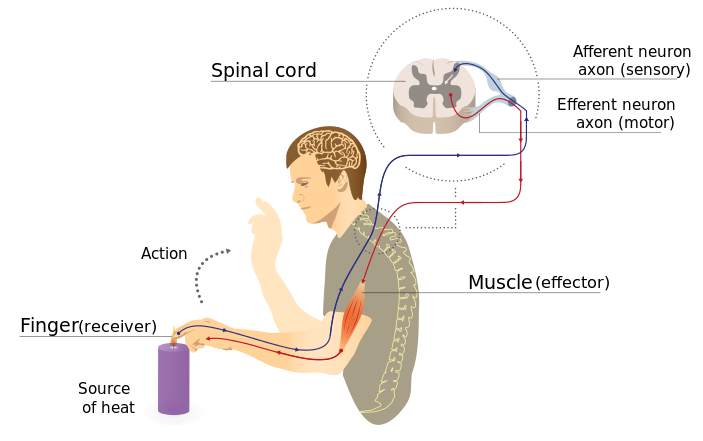 64
“Imgnotraçat arc reflex eng” από MartaAguayo διαθέσιμο με άδεια CC BY-SA 3.0
Εν τω βάθει τενόντια αντανακλαστικά 2/3
Κάθε εν τω βάθει τενόντιο αντανακλαστικό αφορά συγκεκριμένα τμήματα του ΝΜ τα μυελοτόμια.
Παθολογικό αντανακλαστικό υποδηλώνει την περιοχή της βλάβης σε συγκεκριμένο μυελοτόμιο.
Εν τω βάθει τενόντια αντανακλαστικά.
Επί πολλής (δερματικά) αντανακλαστικά.
65
Εν τω βάθει τενόντια αντανακλαστικά 3/3
Η λειτουργία του αντανακλαστικού εξαρτάται από την λειτουργική ακεραιότητα:
της αισθητικής νευρικής ίνας,
της νευρικής σύναψης του ΝΜ,
της κινητικής νευρικής ίνας,
της νευρομϋικής σύναψης,
του μυός.
66
Περιφερικό νευρικό σύστημα
Εγκεφαλικά - κρανιακά νεύρα
12 ζεύγη (συζυγίες).

Περιφερικά νεύρα
31-33 ζεύγη.
67
Κρανιακά νεύρα – συζυγίες 1/2
Χρησιμεύουν στην αγωγή των διεγέρσεων.
Αποτελούνται κυρίως από νευρικές εμμύελες ίνες (λευκό χρώμα) οι οποίες είναι κινητικές και αισθητικές.
Περιέχουν και φυγόκεντρες ίνες (αγγειοκινητικές, εκκριτικές) οι οποίες ανήκουν στο φυτικό νευρικό σύστημα.
68
Κρανιακά νεύρα – συζυγίες 2/2
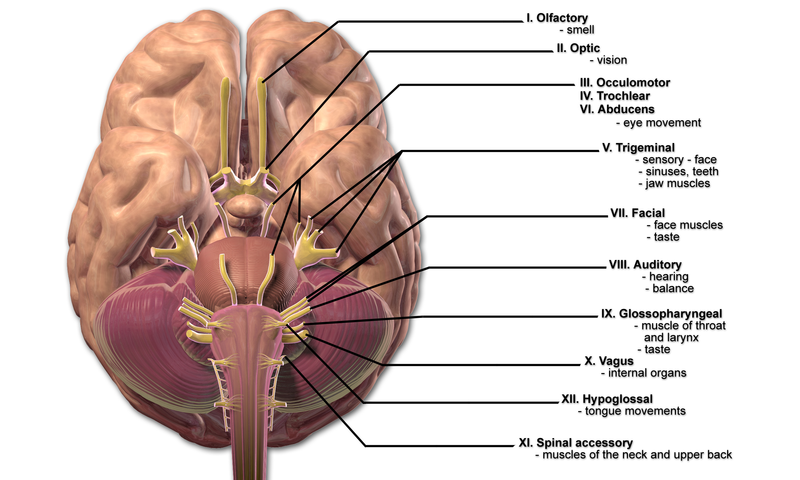 69
“Blausen 0284 CranialNerves”, από BruceBlaus διαθέσιμο με άδεια CC BY 3.0
Εγκεφαλικές συζυγίες 1/3
70
Εγκεφαλικές συζυγίες 2/3
71
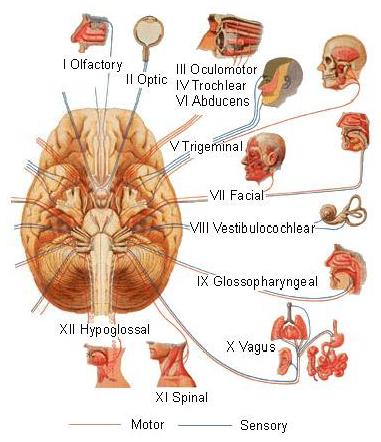 Εγκεφαλικές συζυγίες 3/3
“Training.seer.cancer.gov - illu cranial nerves1”, από William Vroman διαθέσιμο ως κοινό κτήμα
72
Νωτιαίος μυελός (Ν.Μ.)
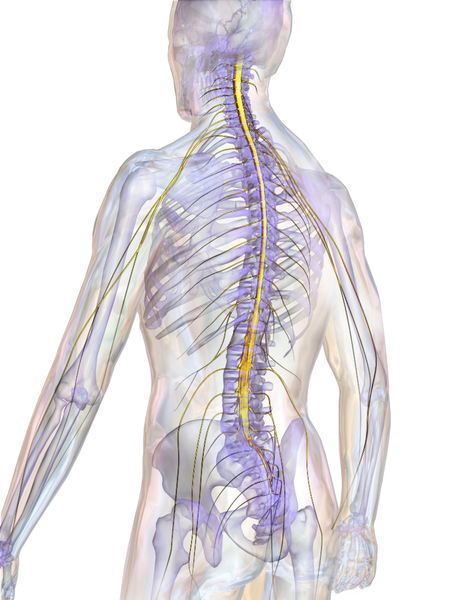 Χωρίζεται σε νευροτόμια ή μυελοτόμια (31 ζεύγη) τα οποία έχουν αντίστοιχα δερμοτόμια.
Έχει 5 μοίρες
Αυχενική: 8 μυελοτόμια.
Θωρακική: 12 μυελοτόμια.
Οσφυϊκή: 5 μυελοτόμια.
Ιερή: 5 μυελοτόμια.
Κοκκυγική: 1 μυελοτόμιο.
73
“Blausen 0822 SpinalCord”, από BruceBlaus διαθέσιμο με άδεια CC BY 3.0
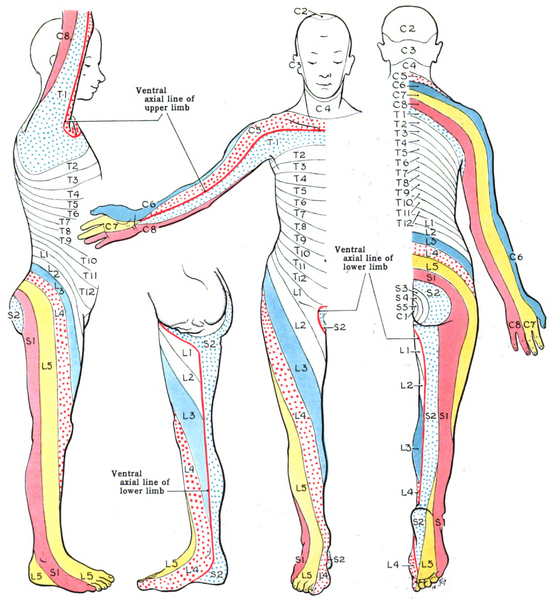 Δερμοτομία
“Grant 1962 663”, από CFCF διαθέσιμο ως κοινό κτήμα
74
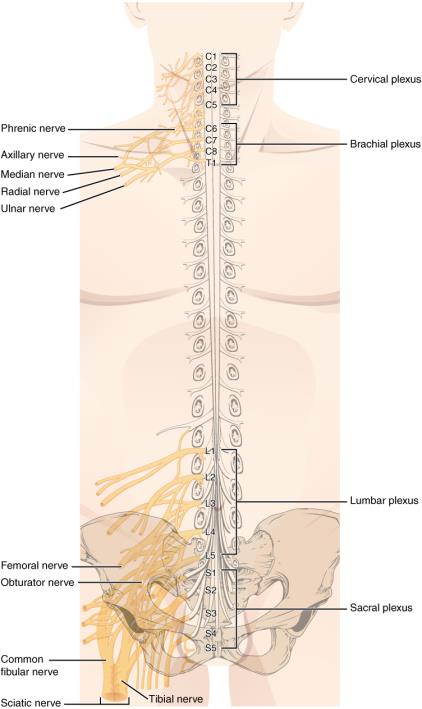 Νωτιαία νεύρα (Ν.Ν.)
Εξέρχονται με δύο νωτιαίες ρίζες
Πρόσθια ρίζα (κινητική)
κυτταρικά σώματα: πρόσθια κέρας.
Οπίσθια (αισθητική)
κυτταρικά σώματα: νωτιαίο γάγγλιο
(ψευδομονόπολα).
© 7 Νοε 2014 OpenStax College. Textbook content produced by OpenStax College is licensed under a Creative Commons Attribution License 4.0 license.
75
Ακολουθεί η φυσική εξέταση του Νευρικού Συστήματος...
76
Κλινική αξιολόγησηνευρικού συστήματος
77
Ιστορικό
Προσδιορίζεται η φύση της νόσου (αιτιολογία).
Αγγειακά αίτια.
Τραυματικά αίτια.
Χωροκατακτητικά αίτια.
Λοιμώδη αίτια.
Τοξικά αίτια.
Μεταβολικά αίτια.
Εκφυλιστικά αίτια.
Συγγενή αίτια.
78
Φυσική εξέταση νευρικού συστήματος
Εντοπίζει τη βλάβη.
Προϋποθέτει άριστη γνώση ανατομίας και φυσιολογίας του  ΝΑ.
79
Φυσική εξέταση
Γενικά ελέγχονται:
Διανοητική κατάσταση και λόγος.
Κρανιακά νεύρα  (Εγκεφαλικές συζυγίες).
Κινητικό σύστημα.
Αισθητικό σύστημα (Αισθητήρια).
Αντανακλαστικά.
80
Διανοητική κατάσταση
Συνείδηση: εγρήγορση και αντίληψη του περιβάλλοντος.
Προσοχή: Ικανότητα του ατόμου να εστιάζει το ενδιαφέρον του  σε συγκεκριμένο έργο ή δραστηριότητα για  κάποιο χρονικό διάστημα.
Μνήμη: ανάκληση γεγονότων, καταστάσεων κλπ σχετικά με τον παρελθόντα χρόνο.
Προσανατολισμός τόπου, χρόνου, άλλων ατόμων (σχετίζεται με τη μνήμη και την προσοχή).
Σκέψη (Διαίσθηση και κρίση).
Παρόρμηση κλπ.
81
Διαταραχές συνειδήσεως
Παλαιότερα χρησιμοποιούνταν  όροι που αντιστοιχούσαν  σε διαταραχές της συνείδησης όπως υπνηλία, λήθαργος, ημικώμα, κώμα κλπ χωρίς να προσδιορίζουν το επίπεδο της διαταραχής.
1974: Κλίμακα Γλασκώβης: Μέθοδος εκτίμησης του επιπέδου συνείδησης.
Αξιολογούνται τρεις αντιδράσεις:
Άνοιγμα των οφθαλμών (επίπεδο εγρήγορσης).
Λεκτική απάντηση ( περιεχόμενο συνείδησης ή επίπεδο επικοινωνίας).
Κινητική απάντηση ( κινητική και αισθητική οδός).
82
83
Διαταραχές του λόγου 1/2
Αφασία ή Δυσφασία
Εκφραστική, τύπου Broca.
Αδυναμία ομιλίας, βραδύτητα, ασύντακτες προτάσεις.
Βλάβη του φλοιού στις πρόσθιες ζώνες του αριστερού ημισφαιρίου (85%).
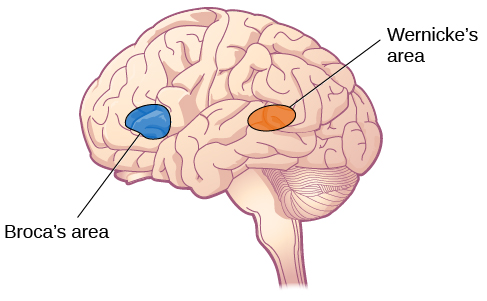 © 20 Μαρ 2015 OpenStax College. Textbook content produced by OpenStax College is licensed under a Creative Commons Attribution License 4.0 license.
84
Διαταραχές του λόγου 2/2
Αφασία ή Δυσφασία
Αντιληπτική, τύπου Wernick.
Ευφράδεια, δυσνόητος λόγος, αδυναμία να εκτελέσει εντολές.
Βλάβη στις οπίσθιες περιοχές (βρεγματοκροταφική χώρα).
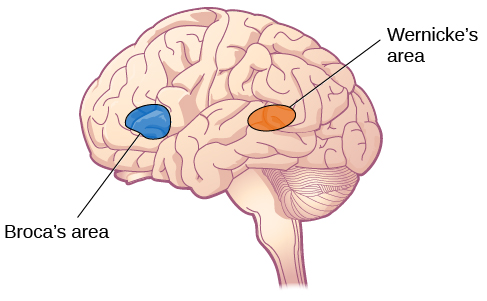 © 20 Μαρ 2015 OpenStax College. Textbook content produced by OpenStax College is licensed under a Creative Commons Attribution License 4.0 license.
85
Δυσαρθρία
Βλάβη ανώτερου και κατώτερου κινητικού νευρώνα που νευρώνουν τους μύες της γλώσσας, φάρυγγα, λάρυγγα.
Η αφασία δεν πρέπει να συγχέεται με την δυσαρθρία.
86
Διαταραχές γνωστικών και πραξικών λειτουργιών
Αγνωσία
Ανικανότητα αναγνώρισης  αντικειμένων με τις αισθήσεις  με την προϋπόθεση ότι δεν υπάρχει βλάβη στην αισθητική οδό ή διαταραχές συνείδησης ή προσοχής.
Οπτική (αδυναμία να αναγνωρίσει αντικείμενα).
Ακουστική (αδυναμία να αναγνωρίσει ήχους).
Απτική (στερεοαγνωσία).
Σωματοαγνωσία (αδυναμία αναγνώρισης των μελών του σώματος  στο χώρο).
87
Απραξία
Ανικανότητα εκτέλεσης πράξεων με την προϋπόθεση ότι δεν υπάρχει βλάβη στην κινητική ή αισθητική οδό, αφασία, αταξία.
Δοκιμασία εκτέλεσης σκόπιμων πράξεων, αντιγραφής σχημάτων ή μικρών σχηματισμών (κατασκευαστική), ένδυσης (Βλάβη στον βρεγματικό λοβό).
88
Διαταραχές της μνήμης
Διάχυτες βλάβες, ιδιαίτερα του μετωπιαίου λοβού
Πρόσφατη (βλάβη του κροταφικού λοβού).
Παλαιά μνήμη.
Αμνησία
Οπισθοδρομική (πριν τη βλάβη).
Μετατραυματική.
89
Εξέταση κρανιακών νεύρων
90
Εγκεφαλικές συζυγίες 1/3
91
Εγκεφαλικές συζυγίες 2/3
92
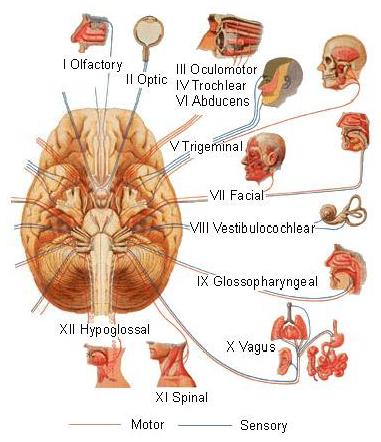 Εγκεφαλικές συζυγίες 3/3
“Training.seer.cancer.gov - illu cranial nerves1”, από William Vroman διαθέσιμο ως κοινό κτήμα
93
Εξέταση κινητικότητας
Περιλαμβάνει:
Μυϊκή μάζα (νευρογενής , μη νευρογενής ατροφία).
Μυϊκό τόνο.
Υποτονία
Βλάβη περιφερικού νευρώνα, μυοπάθειες, βλάβες παρεγκεφαλίδας, νωτιαία καταπληξία (αρχικά στάδια).
Υπερτονία (άρση της ανασταλτικής επίδρασης)
Πυραμιδική υπερτονία  ή σπαστικότητα (φαινόμενο του σουγιά).
Εξωπυραμιδική υπερτονία  ή δυσκαμψία  (φαινόμενο του οδοντωτού τροχού).
Δυσκαμψία απεγκεφαλισμού (υπερτονία εκτεινόντων).
Μυϊκή ισχύς.
Αντανακλαστικά.
94
Εν τω βάθει τενόντια αντανακλαστικά
Κάθε εν τω βάθει τενόντιο αντανακλαστικό αφορά συγκεκριμένα τμήματα του ΝΜ τα μυελοτόμια.
Παθολογικό αντανακλαστικό υποδηλώνει την περιοχή της βλάβης σε συγκεκριμένο μυελοτόμιο.
Εν τω βάθει τενόντια αντανακλαστικά.
95
Τενόντια (εν τω βάθει) αντανακλαστικά
Μειωμένα αντανακλαστικά
Σε βλάβη.
Αισθητικής οδού: (πολυνευρίτιδα, νευροσύφιλη).
Κινητικής οδού (πολυομυελίτιδα, συμπίεση νωτιαίας ρίζας, τραύμα περιφερικού νεύρου).
Μυός (μυοπάθειες).
Αυξημένα αντανακλαστικά
Βλάβη της πυραμιδικής οδού.
96
Επιπολής (δερματικά) αντανακλαστικά
Ερεθισμός του δέρματος → μυϊκή σύσπαση
Σημείο Babinski: (πελματιαίο αντανακλαστικό):
έκταση του μεγάλου δακτύλου  και διαχωρισμός σαν ριπίδιο  των λοιπών δακτύλων μετά από ερεθισμό του έξω χείλους του πέλματος από τη πτέρνα προς τα εμπρός
(Φυσιολογικά: κάμψη των δακτύλων)
Υποδηλώνει Βλάβη ΚΝΣ στη φλοιονωτιαία οδό (ΑΕΕ), δηλητηρίαση με φάρμακα κλπ.
97
Σημείο Babinski
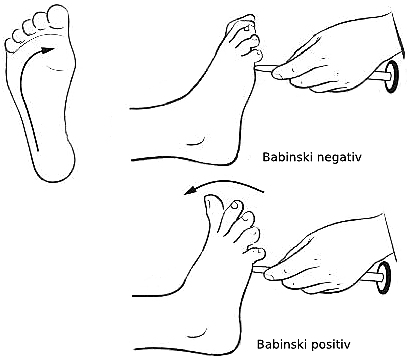 98
“Babinski's sign (de)”, από Roxbury-de διαθέσιμο με άδεια CC BY-SA 2.5
Εξέταση αισθητικότητας
Επί πολλής
επιπολής άλγος (παραμάνα).
θερμότητα (θερμό, ψυχρό).
αφή (βαμβάκι).
Εν τω βάθει 
αίσθηση μελών στο χώρο (παθητική κίνηση με κλειστά μάτια).
παλαισθησία (παλλόμενο διαπασών).
99
Υπαισθησία 1/2
Επί πολλής
Τύπου:
περιφερικού νεύρου,
δερμοτομίου – οπίσθιας ρίζας,
ΝΜ (εύρεση επιπέδου υπαισθησίας),
«γαντιών – καλτσών» (περιφερική πολυνευροπάθεια),
προμήκους (τριδύμου): πχ αριστερά προσώπου – δεξιά ημιμορίου σώματος,
100
Υπαισθησία 2/2
Εν τω βάθει
Άνω και κάτω άκρα: 
παρεγκεφαλίδα,
αισθητικού μηχανισμού,
μυϊκής ισχύος.
101
Εξέταση στάσης, βάδισης και παρεγκεφαλίδας 1/2
Αταξία.
Σημείο Romberg: κορμική ταλάντωση  ή απώλεια ισορροπίας όταν ο ασθενής είναι σε ορθία θέση με τις πτέρνες ενωμένες, με αρχικά μάτια ανοικτά και αργότερα κλειστά.
102
Εξέταση στάσης, βάδισης και παρεγκεφαλίδας 2/2
Παρεγκεφαλιδική αταξία (κλειστά ή ανοικτά μάτια)
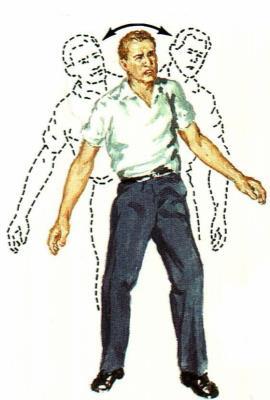 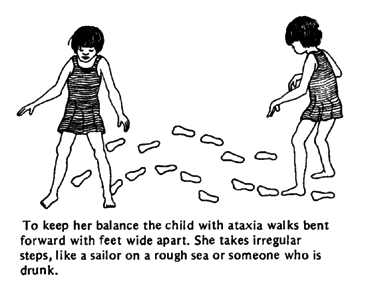 myweb.tiscali.co.uk
Αισθητική αταξία (μόνο με κλειστά μάτια)
103
Κεφαλαλγία 1/2
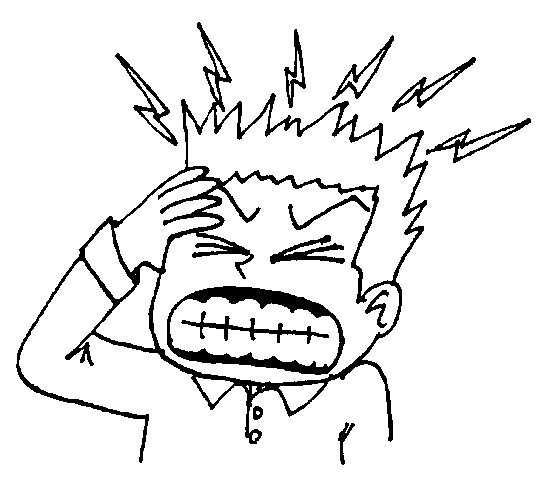 90% 
κεφαλαλγία τάσεως 
(μυϊκός σπασμός)
104
Χρήσιμα στοιχεία
Χαρακτήρας κεφαλαλγίας (διαξιφιστικός, σφυγμώδης κλπ).
Εντόπιση (έτερο-αμφοτερόπλευρη κλπ).
Τρόπος έναρξης (αιφνίδιος, βαθμιαίος).
Συχνότητα, διάρκεια.
Χρόνος εμφάνισης (πρωί, βράδυ).
Συνοδά σημεία και συμπτώματα (εμετοί, διπλωπία, δακρύρροια, αυχενική δυσκαμψία).
Εκλυτικοί παράγοντες (στάση, άσκηση, θόρυβος, άγχος, βήχας, εμμηνορρυσία κλπ).
105
Είδη κεφαλαλγίας
Κεφαλαλγία από μυϊκό σπασμό.
Ημικρανιακή κεφαλαλγία
Τυπική κλασσική ημικρανία,
Κοινή ημικρανία.
Αθροιστική κεφαλαλγία.
Αγγειακές κεφαλαλγίες από:
Αυξημένη ή μειωμένη ενδοκράνια πίεση,
Υπαραχνοειδή αιμορραγία ή μηνιγγίτιδα,
Υπέρταση,
Κροταφική αρτηρίτιδα.
Κεφαλαλγία από κάκωση.
Κεφαλαλγία από κατάθλιψη.
Φλεγμονές.
Αραπάκης
106
Κλασσική ημικρανία 1/2
Φάση πρόδρομων συμπτωμάτων
24ώρες πριν.
Εκλυτικά αίτια:
Τροφές (σοκολάτα, τυριά, καρυκεύματα,κόκκινο κρασί κλπ).
Περιβαλλοντικοί.
Ψυχολογικοί.
Φάση νευρολογικών συμπτωμάτων
Φωτοφοβία, θάμβος όρασης, ετερόπλευρες παραισθησίες κλπ.
107
Κλασσική ημικρανία 2/2
Φάση κεφαλαλγίας
Μετωποκροταφική εντόπιση.
Σφύζοντα χαρακτήρα.
Εμετός, διάρροια, κακουχία.
Διαρκεί 4 ώρες.
Φάση της αποδρομής
Εξάντληση.
108
Κεφαλαλγία 2/2
Κοινή κεφαλαλγία
Ίδια συμπτωματολογία με την κλασσική.
Όχι νευρολογική συμπτωματολογία.
Οικογενή χαρακτήρα.
Αρχίζει από την παιδική ηλικία.
Αθροιστική κεφαλαλγία
Παροξυσμική (30΄-2ώρες).
Περικογχική εντόπιση.
Οφθαλμοσυμπαθητικές διαταραχές (δακρύρροια, υπεραιμία, επιπεφυκότων, σύνδρομο  Horner).
109
Οξεία κεφαλαλγία
110
Μηνιγγιτιδικά σημεία 1/2
Δυσκαμψία αυχένα.
Σημείο Brudzinski
Σε κάμψη του αυχένα παρατηρείται κάμψη των ισχίων και γονάτων.
Σημείο Kernig
Πόνος και αυξημένη αντίσταση κατά την έκταση του γόνατος όταν το  ισχίο είναι σε κάμψη.
Υποδηλώνουν ερεθισμό των μηνίγγων.
111
Μηνιγγιτιδικά σημεία 2/2
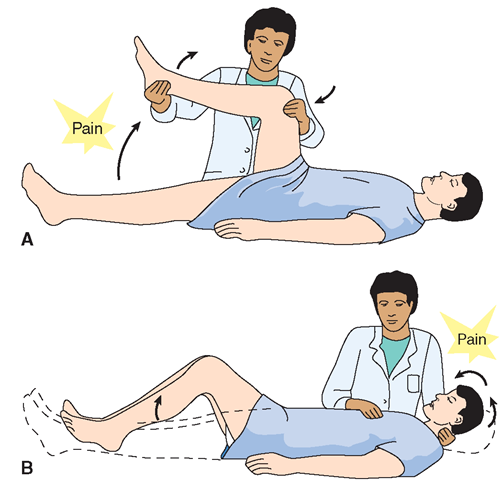 Σημείο Kernig
Σημείο Brudzinski
112
what-when-how.com
Τέλος Ενότητας
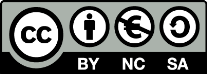 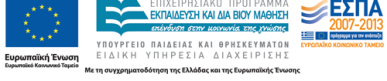 Σημειώματα
Σημείωμα Αναφοράς
Copyright Τεχνολογικό Εκπαιδευτικό Ίδρυμα Αθήνας, Αντωνία Καλογιάννη 2014. Αντωνία Καλογιάννη. «Διαγνωστική νοσηλευτική σημειολογία. Ενότητα 8: Νευρικό σύστημα». Έκδοση: 1.0. Αθήνα 2014. Διαθέσιμο από τη δικτυακή διεύθυνση: ocp.teiath.gr.
Σημείωμα Αδειοδότησης
Το παρόν υλικό διατίθεται με τους όρους της άδειας χρήσης Creative Commons Αναφορά, Μη Εμπορική Χρήση Παρόμοια Διανομή 4.0 [1] ή μεταγενέστερη, Διεθνής Έκδοση.   Εξαιρούνται τα αυτοτελή έργα τρίτων π.χ. φωτογραφίες, διαγράμματα κ.λ.π., τα οποία εμπεριέχονται σε αυτό. Οι όροι χρήσης των έργων τρίτων επεξηγούνται στη διαφάνεια  «Επεξήγηση όρων χρήσης έργων τρίτων». 
Τα έργα για τα οποία έχει ζητηθεί και δοθεί άδεια  αναφέρονται στο «Σημείωμα  Χρήσης Έργων Τρίτων».
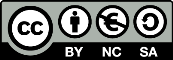 [1] http://creativecommons.org/licenses/by-nc-sa/4.0/ 
Ως Μη Εμπορική ορίζεται η χρήση:
που δεν περιλαμβάνει άμεσο ή έμμεσο οικονομικό όφελος από την χρήση του έργου, για το διανομέα του έργου και αδειοδόχο
που δεν περιλαμβάνει οικονομική συναλλαγή ως προϋπόθεση για τη χρήση ή πρόσβαση στο έργο
που δεν προσπορίζει στο διανομέα του έργου και αδειοδόχο έμμεσο οικονομικό όφελος (π.χ. διαφημίσεις) από την προβολή του έργου σε διαδικτυακό τόπο
Ο δικαιούχος μπορεί να παρέχει στον αδειοδόχο ξεχωριστή άδεια να χρησιμοποιεί το έργο για εμπορική χρήση, εφόσον αυτό του ζητηθεί.
Επεξήγηση όρων χρήσης έργων τρίτων
Δεν επιτρέπεται η επαναχρησιμοποίηση του έργου, παρά μόνο εάν ζητηθεί εκ νέου άδεια από το δημιουργό.
©
διαθέσιμο με άδεια CC-BY
Επιτρέπεται η επαναχρησιμοποίηση του έργου και η δημιουργία παραγώγων αυτού με απλή αναφορά του δημιουργού.
διαθέσιμο με άδεια CC-BY-SA
Επιτρέπεται η επαναχρησιμοποίηση του έργου με αναφορά του δημιουργού, και διάθεση του έργου ή του παράγωγου αυτού με την ίδια άδεια.
διαθέσιμο με άδεια CC-BY-ND
Επιτρέπεται η επαναχρησιμοποίηση του έργου με αναφορά του δημιουργού. 
Δεν επιτρέπεται η δημιουργία παραγώγων του έργου.
διαθέσιμο με άδεια CC-BY-NC
Επιτρέπεται η επαναχρησιμοποίηση του έργου με αναφορά του δημιουργού. 
Δεν επιτρέπεται η εμπορική χρήση του έργου.
Επιτρέπεται η επαναχρησιμοποίηση του έργου με αναφορά του δημιουργού.
και διάθεση του έργου ή του παράγωγου αυτού με την ίδια άδεια
Δεν επιτρέπεται η εμπορική χρήση του έργου.
διαθέσιμο με άδεια CC-BY-NC-SA
διαθέσιμο με άδεια CC-BY-NC-ND
Επιτρέπεται η επαναχρησιμοποίηση του έργου με αναφορά του δημιουργού.
Δεν επιτρέπεται η εμπορική χρήση του έργου και η δημιουργία παραγώγων του.
διαθέσιμο με άδεια 
CC0 Public Domain
Επιτρέπεται η επαναχρησιμοποίηση του έργου, η δημιουργία παραγώγων αυτού και η εμπορική του χρήση, χωρίς αναφορά του δημιουργού.
Επιτρέπεται η επαναχρησιμοποίηση του έργου, η δημιουργία παραγώγων αυτού και η εμπορική του χρήση, χωρίς αναφορά του δημιουργού.
διαθέσιμο ως κοινό κτήμα
χωρίς σήμανση
Συνήθως δεν επιτρέπεται η επαναχρησιμοποίηση του έργου.
Διατήρηση Σημειωμάτων
Οποιαδήποτε αναπαραγωγή ή διασκευή του υλικού θα πρέπει να συμπεριλαμβάνει:
το Σημείωμα Αναφοράς
το Σημείωμα Αδειοδότησης
τη δήλωση Διατήρησης Σημειωμάτων
το Σημείωμα Χρήσης Έργων Τρίτων (εφόσον υπάρχει)
μαζί με τους συνοδευόμενους υπερσυνδέσμους.
Χρηματοδότηση
Το παρόν εκπαιδευτικό υλικό έχει αναπτυχθεί στo πλαίσιo του εκπαιδευτικού έργου του διδάσκοντα.
Το έργο «Ανοικτά Ακαδημαϊκά Μαθήματα στο ΤΕΙ Αθηνών» έχει χρηματοδοτήσει μόνο την αναδιαμόρφωση του εκπαιδευτικού υλικού. 
Το έργο υλοποιείται στο πλαίσιο του Επιχειρησιακού Προγράμματος «Εκπαίδευση και Δια Βίου Μάθηση» και συγχρηματοδοτείται από την Ευρωπαϊκή Ένωση (Ευρωπαϊκό Κοινωνικό Ταμείο) και από εθνικούς πόρους.
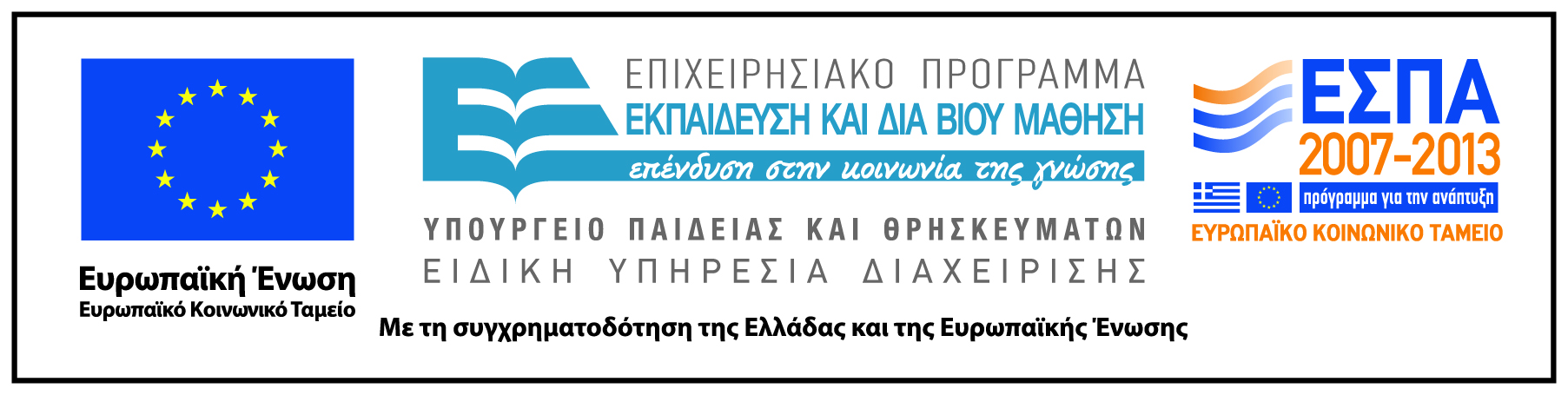